Викторина для детей и родителей
 по формированию основ
финансовой грамотности
«АЗБУКА ФИНАНСОВ»
Раунд1. «Выбери правильный ответ»
Где можно сохранить и приумножить свои сбережения?
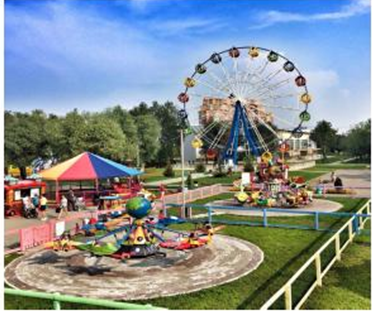 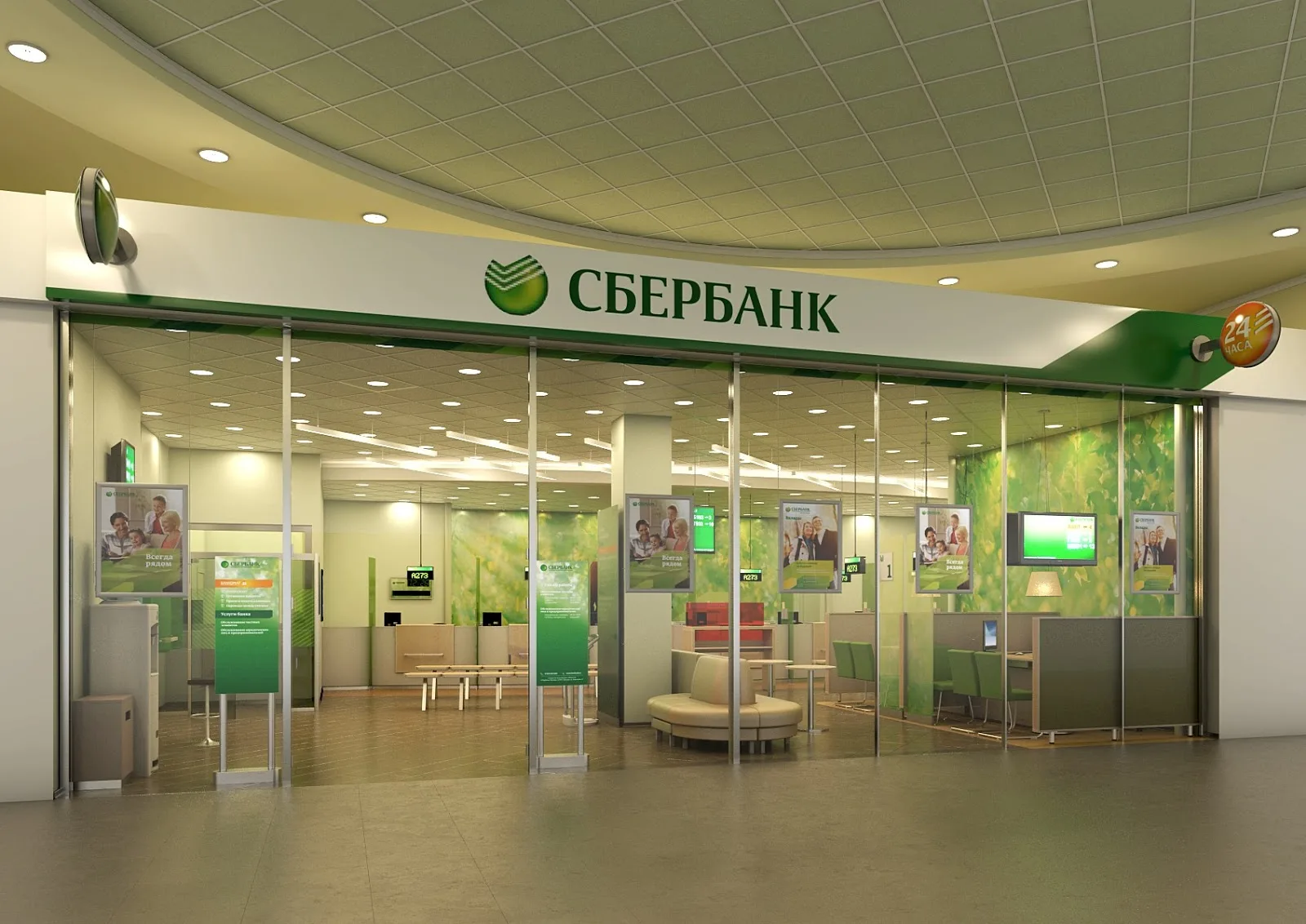 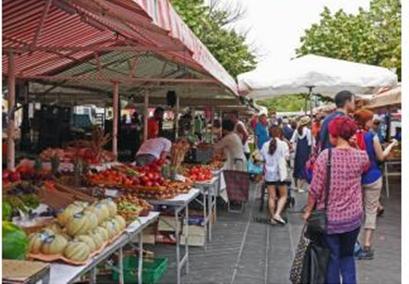 Из какого аппарата выдаётся нам зарплата?
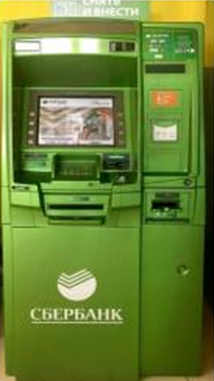 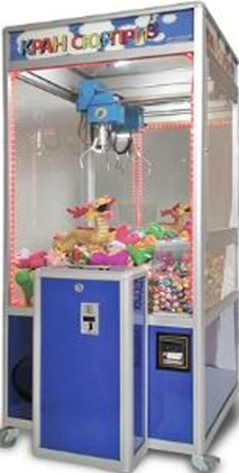 Раунд 2 «В гостях у сказки»
В какой сказке жадность оставила медвежат без обеда?
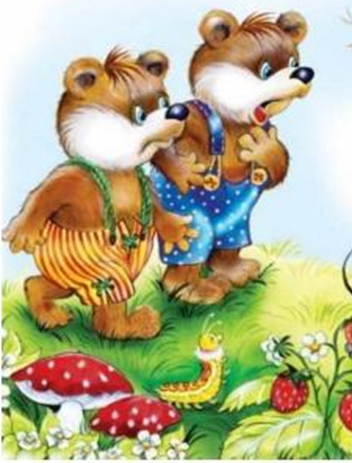 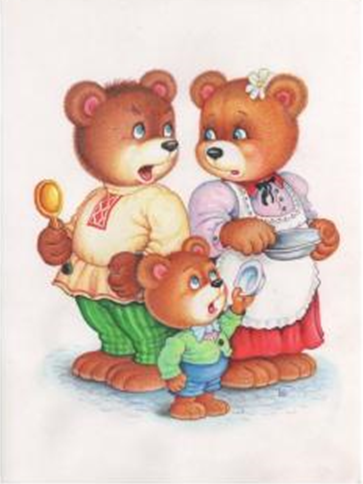 Герой какой сказки закопал 5 золотых монет на Поле Чудес в Стране Дураков, чтобы вырастить Золотое дерево? Как его зовут?
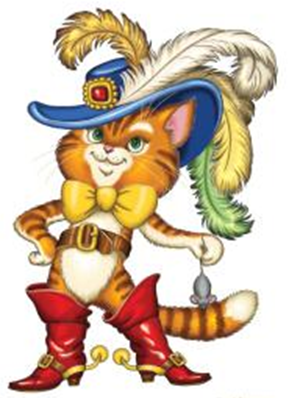 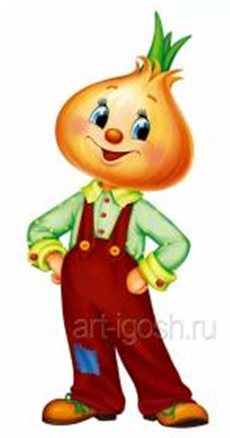 Какой сказочной героине удалось за нетрудовую денежку сделать выгодную покупку к своему юбилею?
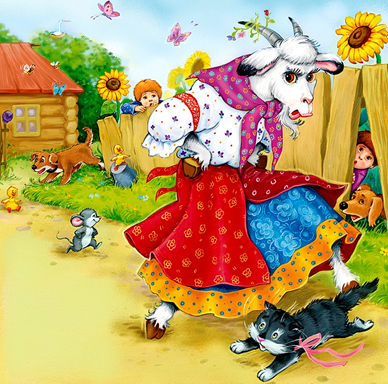 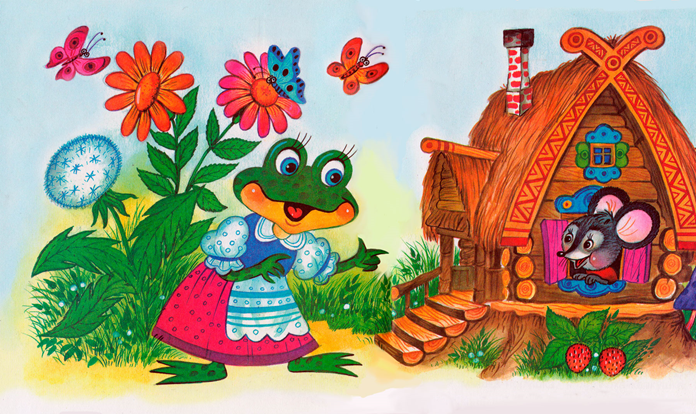 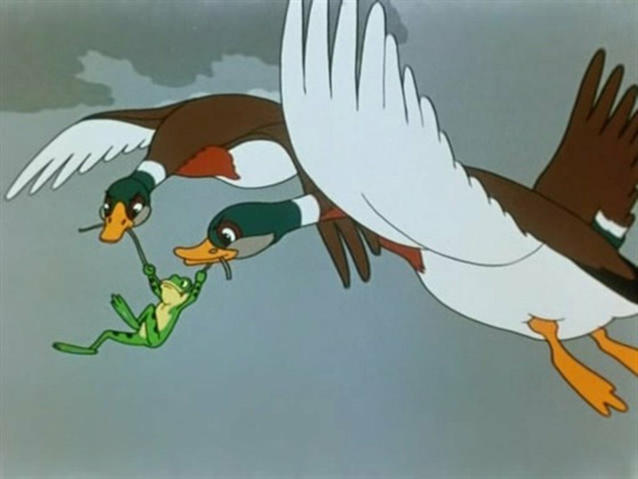 Раунд 3. «Деньги разных государств»
Определите, к каким государствам принадлежат названия денег.
Рупия - Израиль
Донг - Япония
Шекель - Индия
Юань - Монголия
Доллар - Англия
Тугрик - Китай
Фунт - США
Иена - Вьетнам
Раунд 4. «Можно-нельзя»
Назовите те понятия или предметы, которые нельзя купить за деньги.
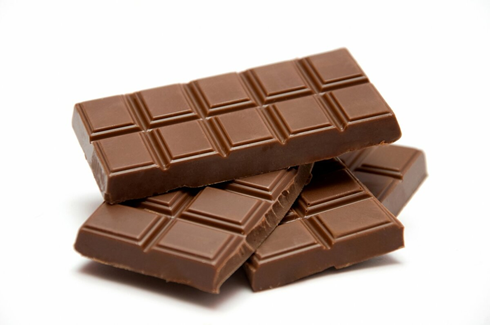 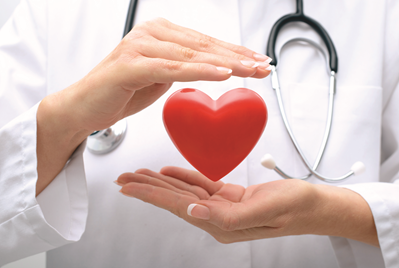 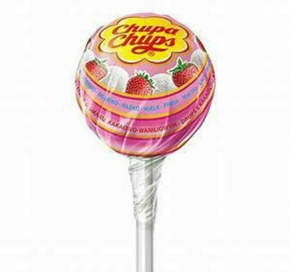 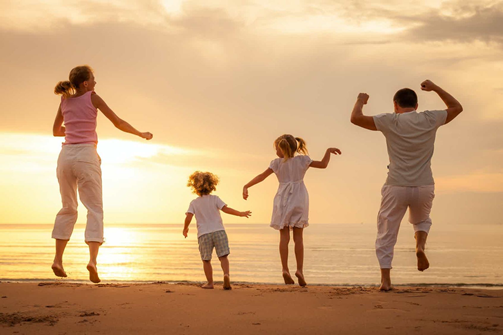 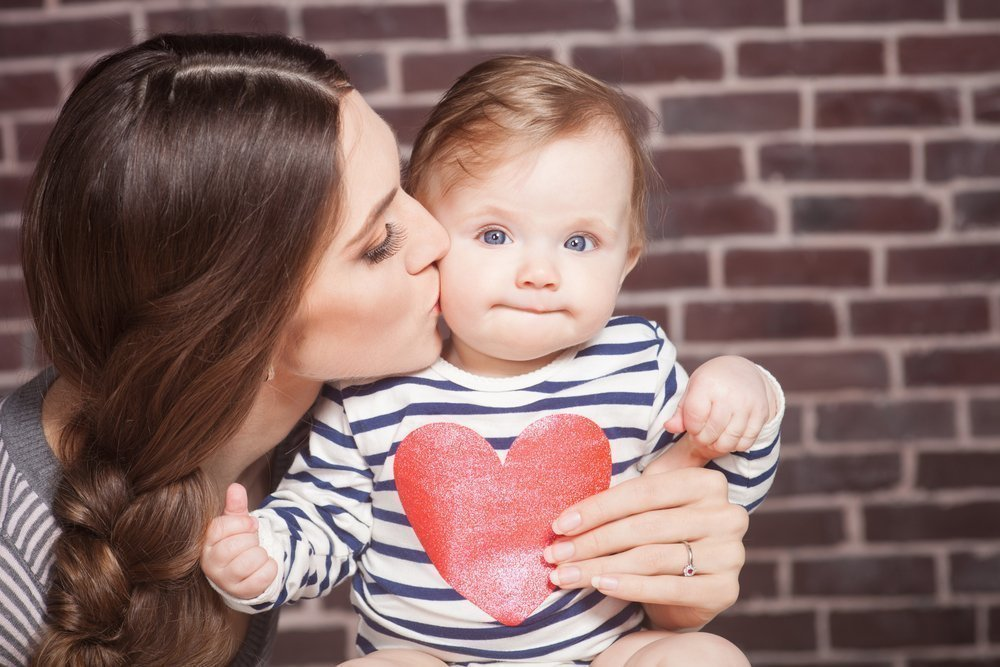 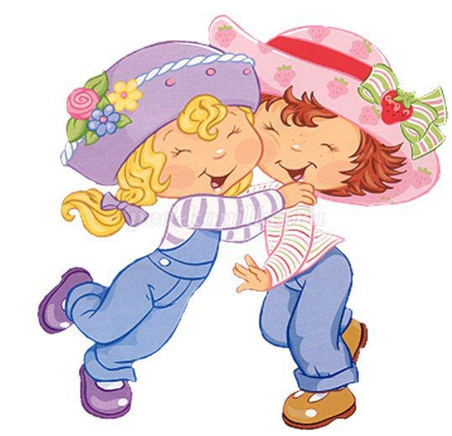 Раунд 5. «Посчитай»
У тебя есть монета в 10 рублей. Ручка стоит 7 рублей. Какую сдачу тебе должны дать после покупки?Какие монеты из изображенных на экране ты получишь?
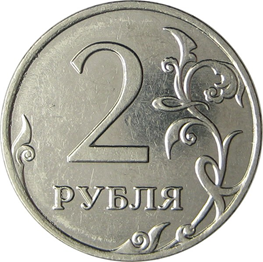 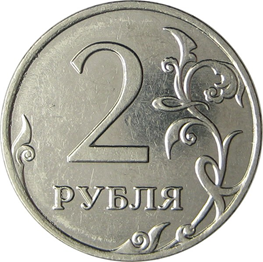 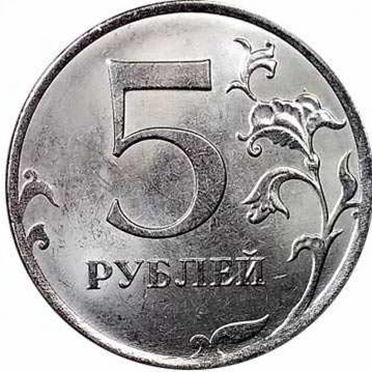 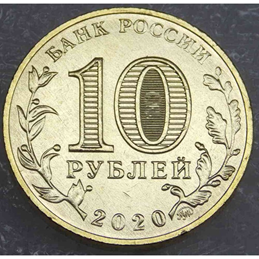 -Сколько денег у Алеши?-Сколько денег у Маши?-У кого больше денег?
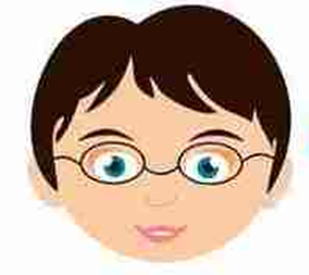 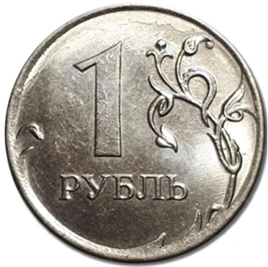 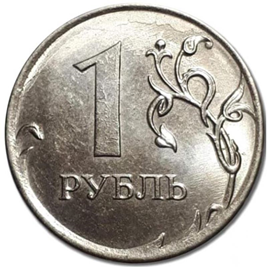 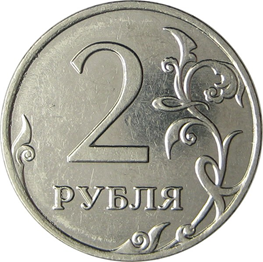 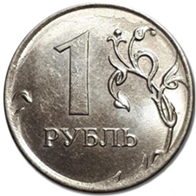 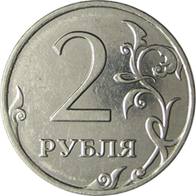 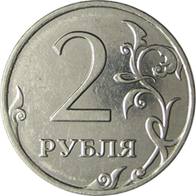 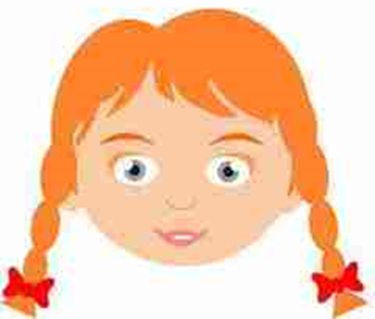 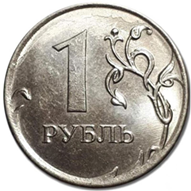 Спасибо за внимание!